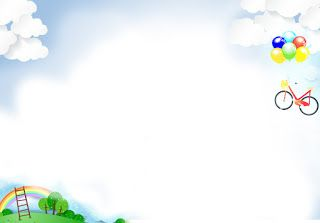 SONG VE  SECONDARY SCHOOL
Hello every one !!!
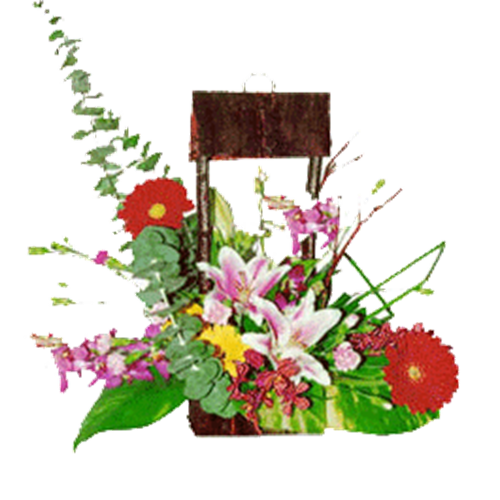 love
NGUYỄN THỊ THU BA
LUCKY NUMBER!
1
2
3
4
5
6
LUCKY NUMBER!
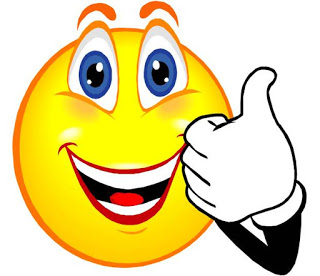 2. Complete the following imperative:
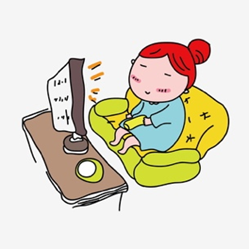 Don’t
…….. watch TV more than 3 hours a day. It’s bad for your eyes.
3. Complete the question:
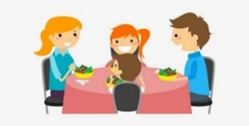 Did
….. you have dinner with your parents yesterday?
4. Look at the picture and complete the sentence:
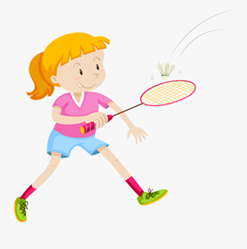 played badminton
Jane ………………… …with her brother last weekend.
LUCKY NUMBER!
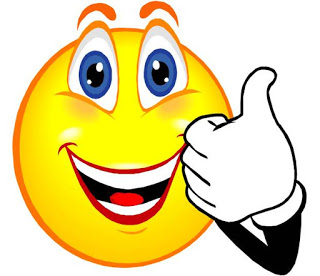 6. Look at the picture and answer the questions
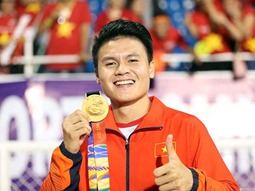 Quang Hai
Who is this man?
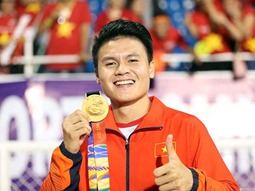 Quang Hai is a famous football player in Vietnam
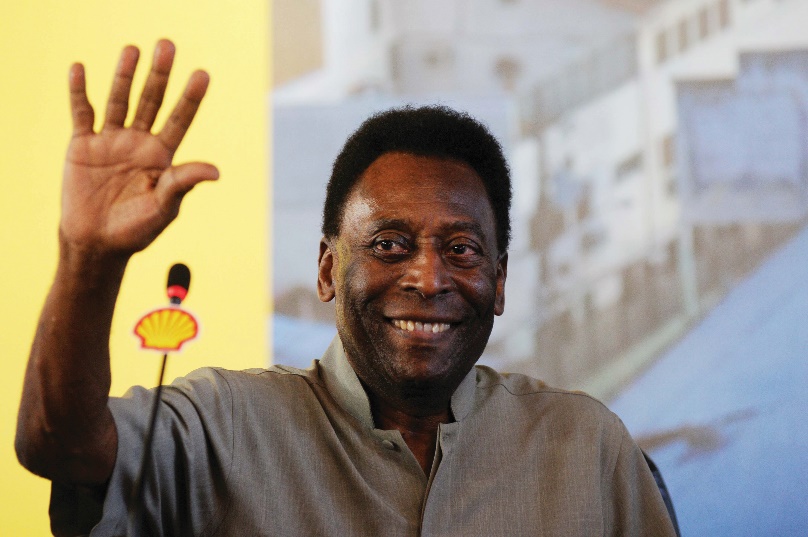 It’s Pelé
Do you know who this man is?
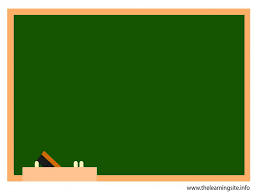 UNIT 8: SPORTS AND GAMES
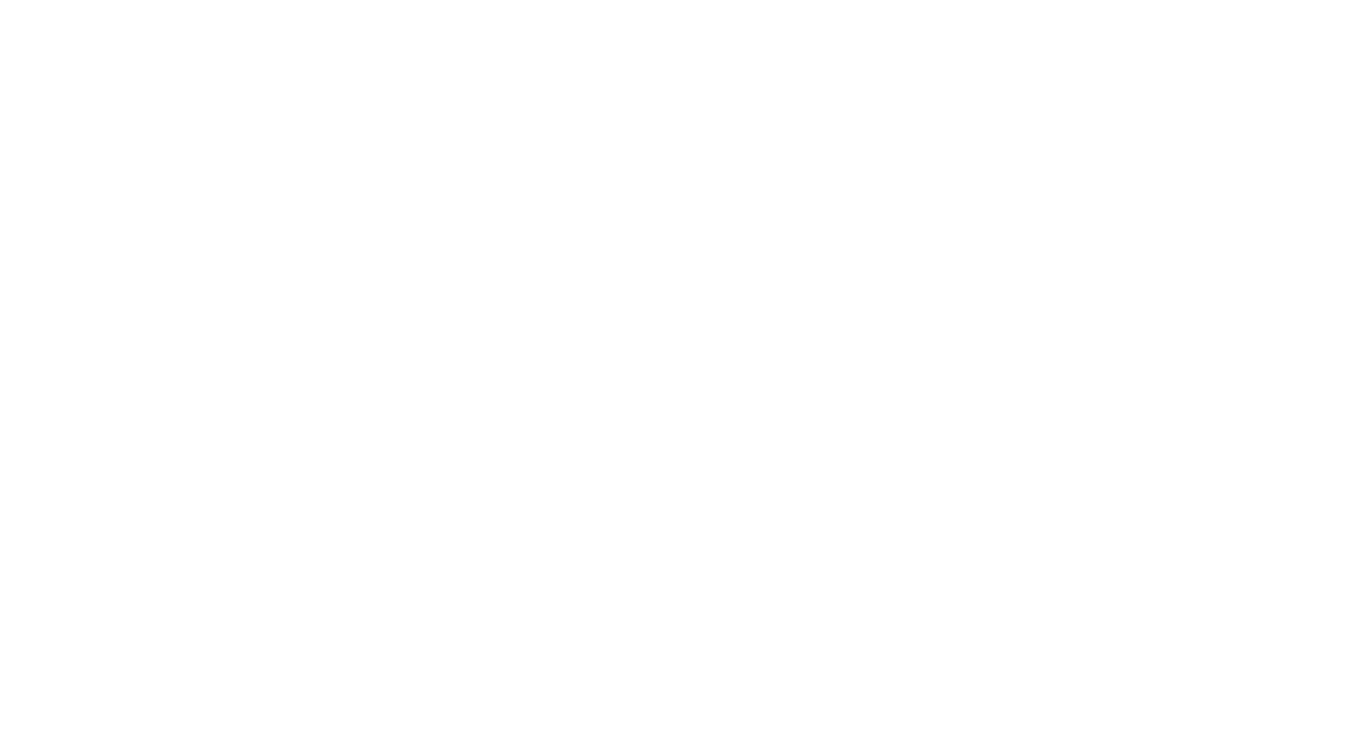 LESSON 4: SKILLS 1
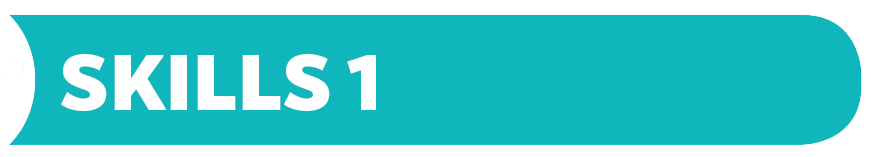 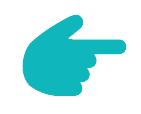 * Reading
 * Speaking
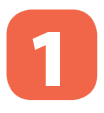 Work in pairs. Discuss the questions.
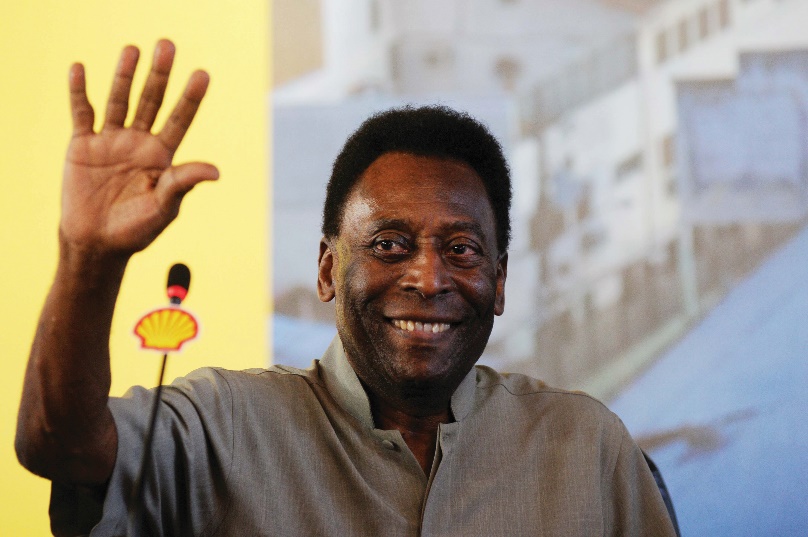 1.
2.
What do you know about Pelé?
What is special about him?
… best footballer
… from Brazil
… won the World Cup
… the King of Football
UNIT 8: SPORTS AND GAMES
I. Reading
* Vocabulary
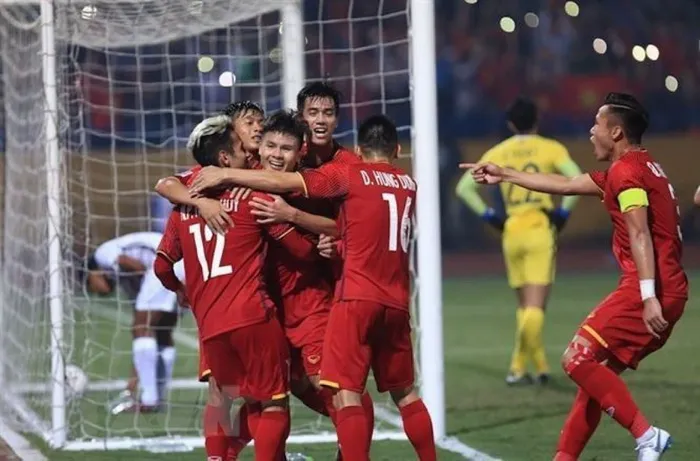 nghề nghiệp, sự nghiệp
- career (n) /kəˈrɪər/:
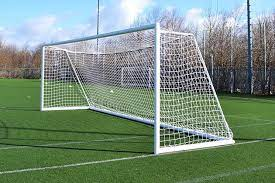 khung thành, bàn thắng
- goal (n) /ɡəʊl/ :
điểm, ghi bàn
- score (v, n) /skɔːr/:
tham gia
-  take part in:
* Checking vocabulary
nghề nghiệp, sự nghiệp
- career (n) /kəˈrɪər/:
khung thành, bàn thắng
- goal (n) /ɡəʊl/ :
điểm, ghi bàn
- score (v, n) /skɔːr/:
-  take part in:
tham gia
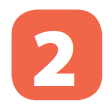 Read the dialogue quickly to check your ideas in 1.
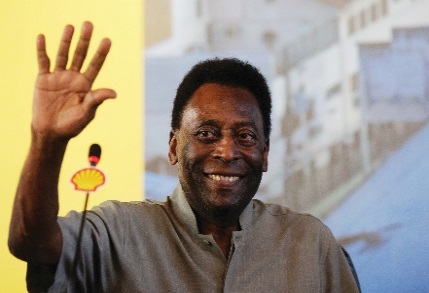 The PE teacher is talking to her students 
about Pelé.
Teacher: Today we’re going to talk about Pelé. Do you know him?
Nick: Yes, I think he’s the best footballer of all time.
Teacher: Right. He was born in 1940 in Brazil. His father taught him to play football at a very young age.
Susan: Oh. When did he begin his career in football?
Teacher: At 15, when he started playing for Santos Football Club.  In 1958, he won his first World Cup.
Nick: How many goals did he score in his career?
Teacher: 1,281 goals in total, I think.
Nick and Susan: Wow! Amazing!
Teacher: And he became “Football Player of the Century” in 1999.
Michael: Surely Pelé’s a national hero in Brazil.
Teacher: Yes, and he’s known around the world as “The King of Football”.
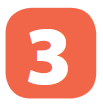 Read the text again and answer the questions.
1.
When was Pelé born?
2.
Who first taught him to play football?
5.
What do people call him?
When did he become “Football Player of the Century”?
4.
How many goals did he score in total?
3.
6.
Who is The PE teacher talking to about Pelé?
THE BIG WHEEL GAME
QUESTIONS
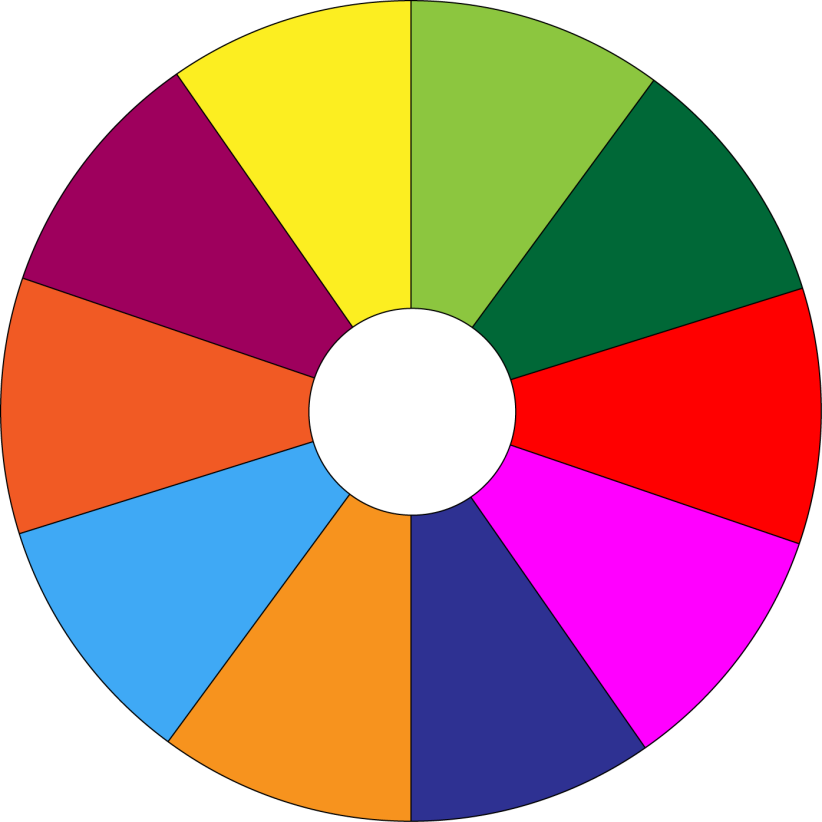 10
40
1
4
30
50
5
SPIN
2
10
20
3
6
-20
-15
60
05
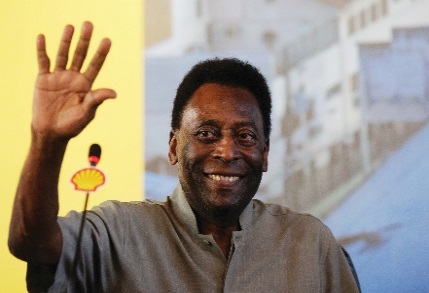 1. When was Pelé born?
Pelé was born in 1940.
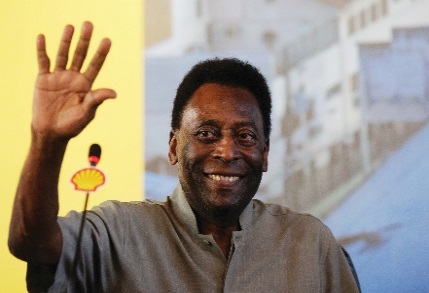 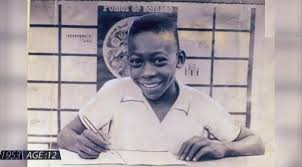 2. Who first taught him to play football?
 His father did. / His father taught him.
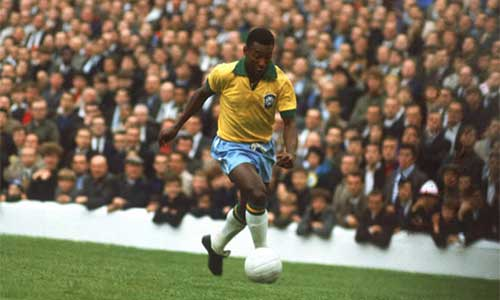 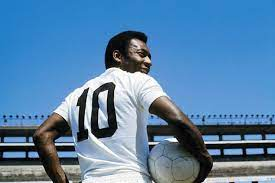 3. How many goals did he score in total?
 He scored 1,281 goals in total.
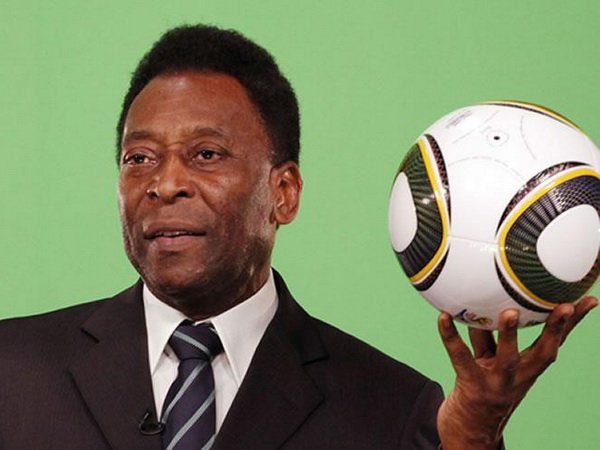 4. When did he become “Football Player of the Century”?
(He became Football Player of the Century) in 1999.
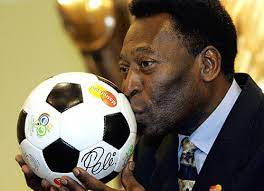 5. What do people call him?
They call him 
“The King of Football”.
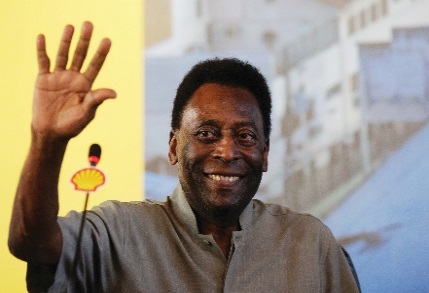 6.  Who is The PE teacher talking to about Pelé?
The PE teacher is talking to her students about Pelé.
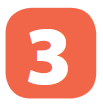 Read the text again and answer the questions.
Pelé was born in 1940.
1.
When was Pelé born?
2.
Who first taught him to play football?
His father did. / His father taught him.
He scored 1,281 goals in total.
5.
What do people call him?
When did he become “Football Player of the Century”?
4.
How many goals did he score in total?
3.
(He became Football Player of the Century) in 1999.
They call him “The King of Football”.
6.
Who is The PE teacher talking to about Pelé?
The PE teacher is talking to her students about Pelé.
II. Speaking
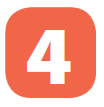 Read the following facts about two famous sportspeople.
Hoang Giang – No. 1 sportsman in shooting
Born: 1978 in Viet Nam
1995: finished sports school
1996: took part in a shooting competition
2001: won a gold medal for shooting
Jenny Green – one of the best female golfers in history
Born: 1972 in Greenland
1987: became a member of local golf club
1994: took part in a female golf tournament
2002: became the female golf champion
Choose one sportsperson in 4. Talk about him / her. Use the following cues.
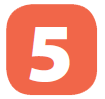 His / Her name
The sport he / she plays
Why he / she is famous
You like him / her or not 
     Explain why
Choose one sportsperson in 4. Talk about him / her. Use the following cues.
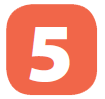 Hoang Giang – No. 1 sportsman in shooting
Born: 1978 in Viet Nam
1995: finished sports school
1996: took part in a shooting competition
2001: won a gold medal for shooting
His name is Hoang Giang, he was born in 1978 in Viet Nam. He plays shooting. He is famous for being No.1 sportsman in shooting. In 1996, he took part in a shooting competition. In 2001, he won a medal for shooting
Choose one sportsperson in 4. Talk about him / her. Use the following cues.
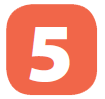 Jenny Green – one of the best female golfers in history
Born: 1972 in Greenland
1987: became a member of local golf club
1994: took part in a female golf tournament
2002: became the female golf champion
- Her name is Jenny Green. She was born in 1972 in Greenland. She plays golf. She is famous for being one of the best female golfers in history. In 1987, she became a member of local golf club. In 1994, she took part in a female golf tournament and in 2002, she became the female golf champion
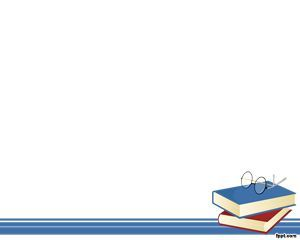 * Homework
Learn new words by heart.
 write  about a famous sportsperson.
 Prepare:  Skills 1.